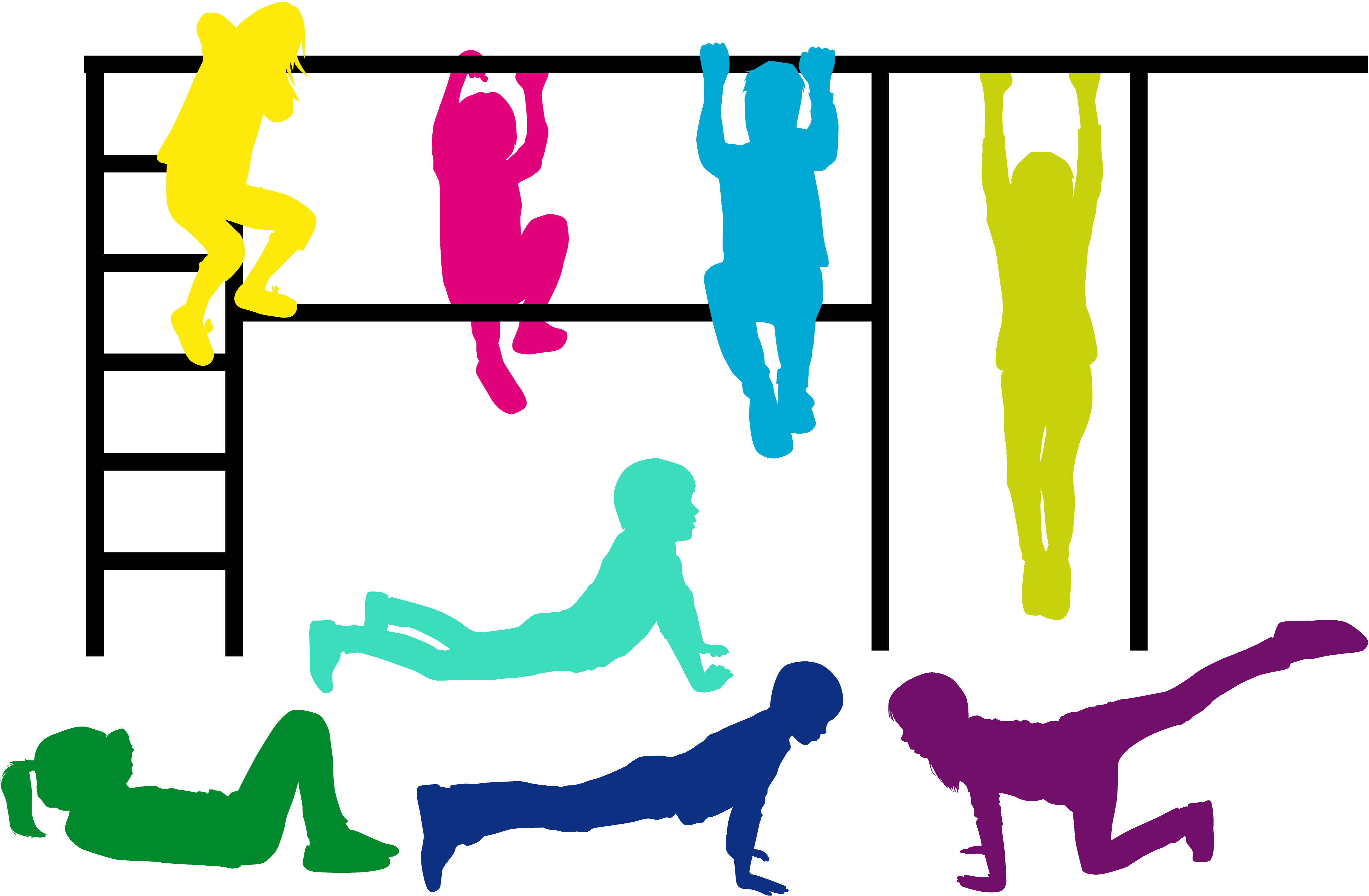 Všestranná pohybová příprava dětí předškolního věku
O projektu:
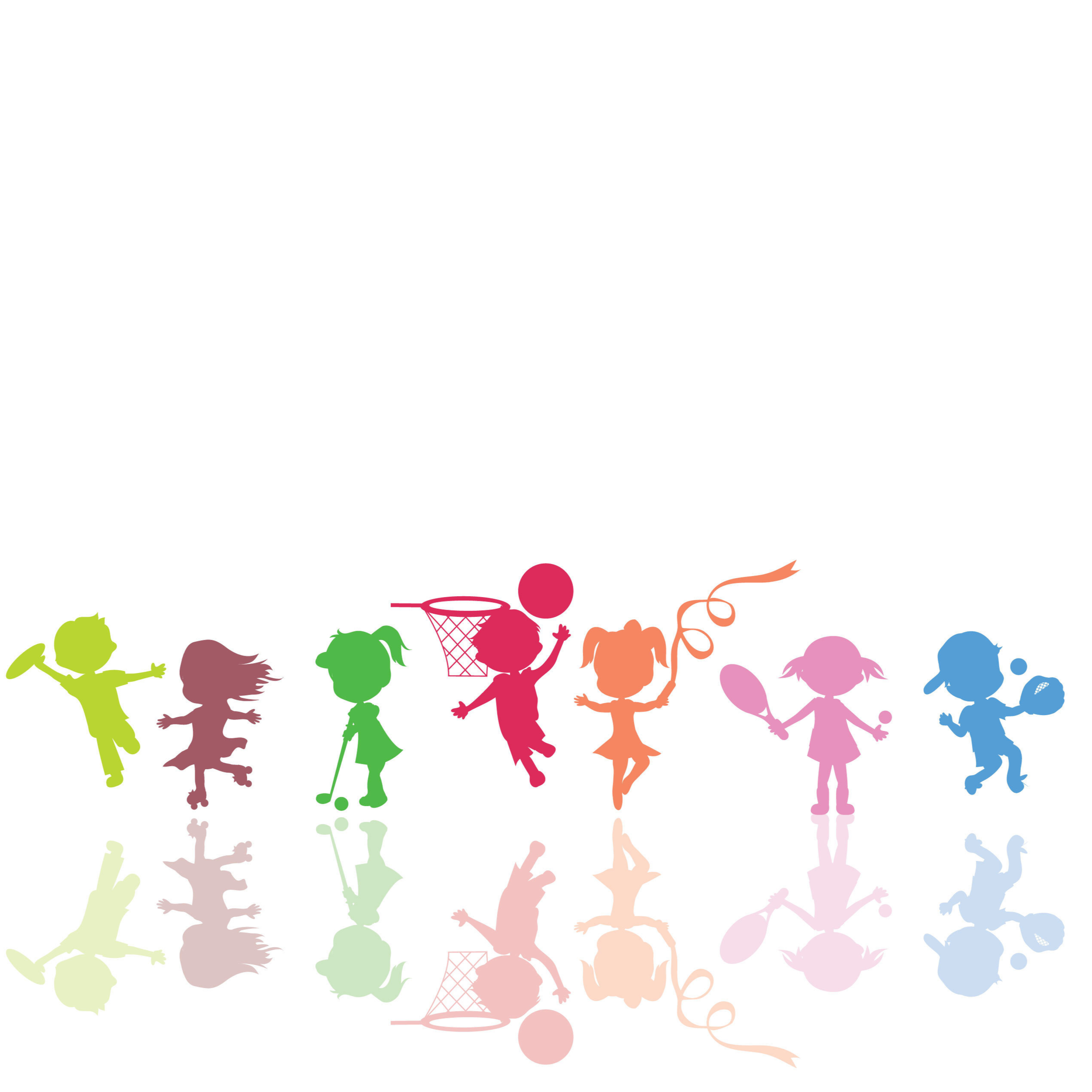 Hodina vedena odborným trenérem všestranného pohybu, 
dopolední zájmová činnost,
prostředí mateřské školy, tělocvična
pohybové aktivity vždy zaměřeny na atletiku, gymnastiku a  míčové hry, 
zábava a prožitek,
skupinový i individuální přístup, 
financování z podpory města 
1 lektor na skupinu maximálně 12 dětí,
návaznost na cíle a výstupy RVP PV.
Přínosy projektu
Vyvážení jednostranného zaměření
Předcházení vzniku svalových dysbalancí,
vytvoření pohybových stereotypů,
pohyb na horních a dolních končetinách, ve všech úrovních a směrech,
dítě nebude potřebovat  pomoc v oblasti správného držení těla.
Volba koníčku při nástupu do základní školy.
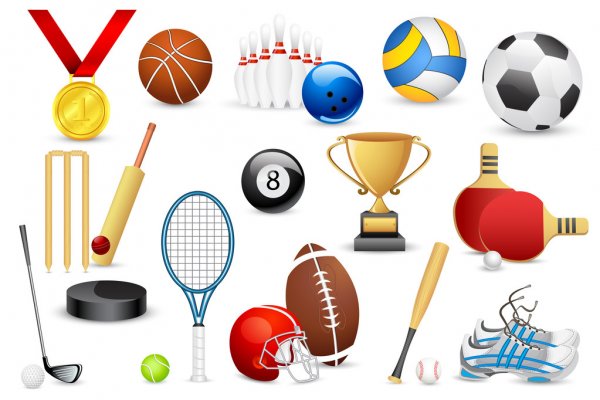 Zdravotní přínos – pohybových aktivit
Tvorba pozitivní vazby k pohybu.
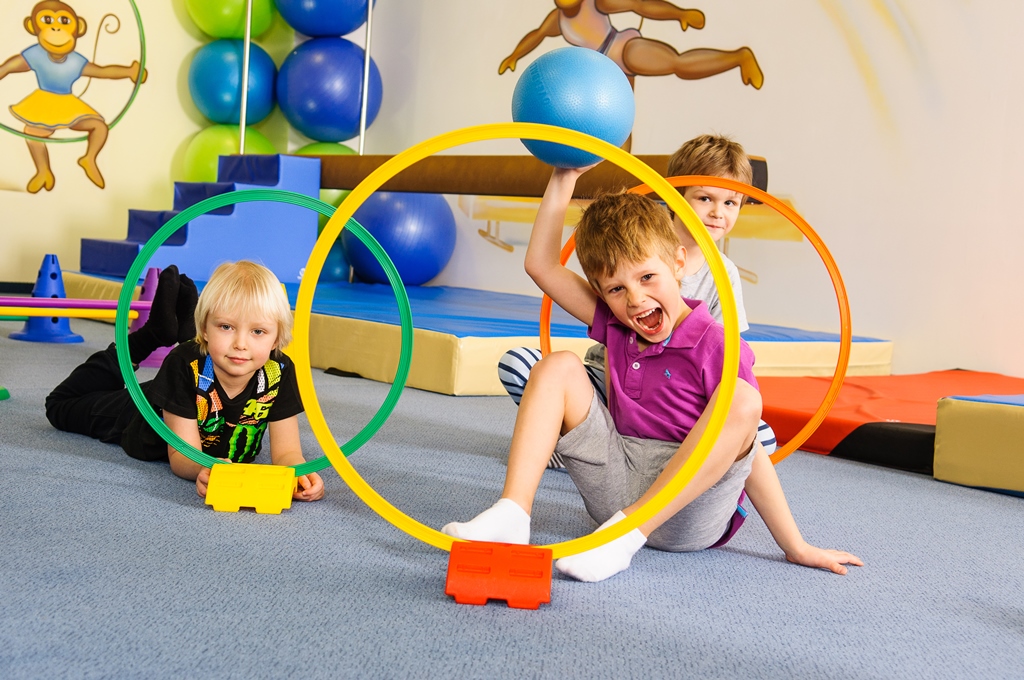 Cvičební jednotka
Počet dětí podle možnosti využitého prostoru, 
maximálně 12 dětí na jednoho trenéra, 
v případě možnosti využití velkého prostoru až 36 aktivně zapojených dětí do pohybových aktivit,
aktivity střídány v intervalech 15 minut,
během jedné cvičební jednotky si děti osvojí cvičení ze tří oblastí (atletika, gymnastika nebo míčové hry),
pomůcky pro realizaci pohybových aktivit budou v případě potřeby vypůjčeny 
při dobrém počasí možnost aktivitu realizovat ve venkovním prostředí.
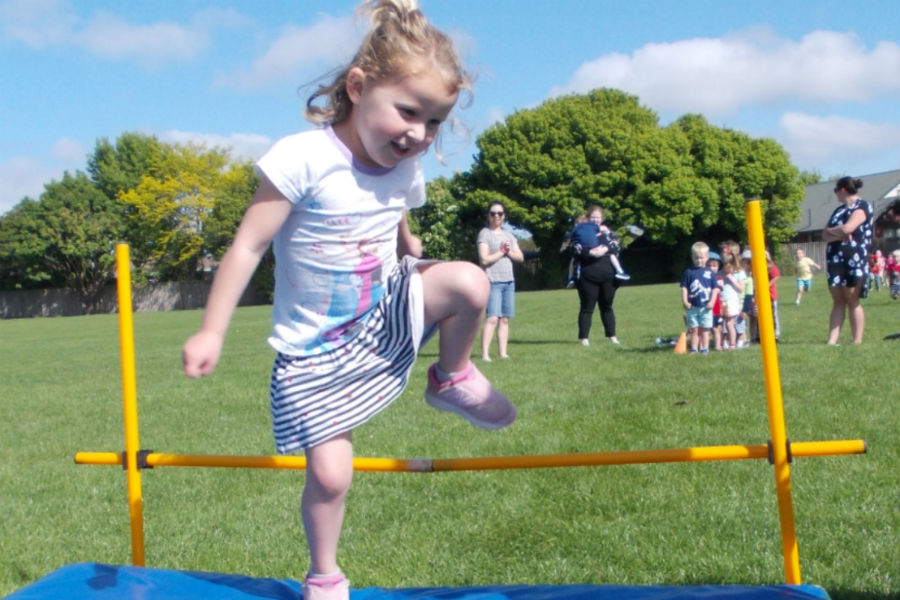 Atletika – náplň.
Atletická abeceda.,
atletický žebřík,
překážkový běh,
reakční rychlost,
herní cvičení zaměřeny na hody,
herní cvičení zaměřeny na skoky,
štafetové běhy.
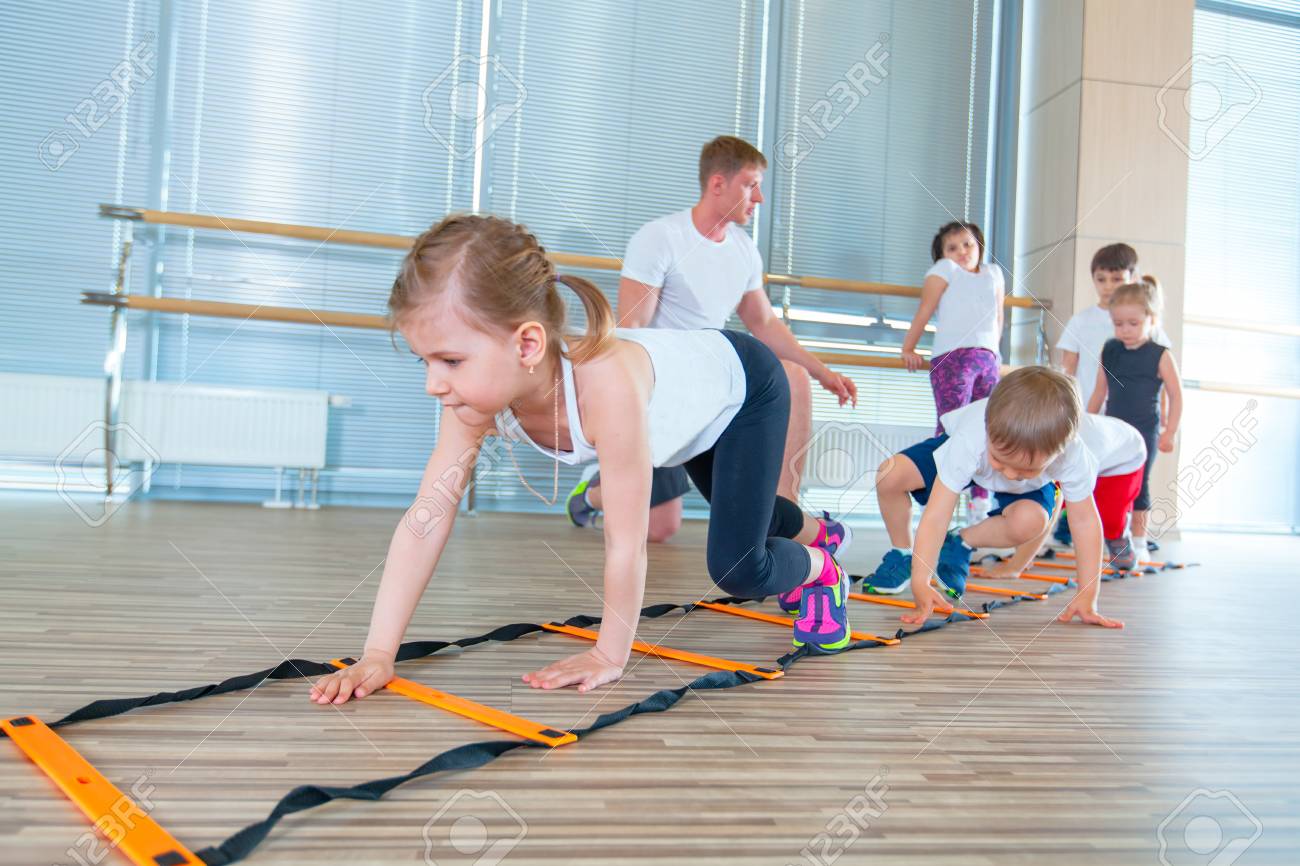 Gymnastika – náplň.
Koordinační a rovnovážná cvičení.,
základní cviky na prostné – kotoul vpřed, kolébka,
překážková dráha, 
zpevňovací a odrazová cvičení,
malá trampolínka, 
flexibilita.
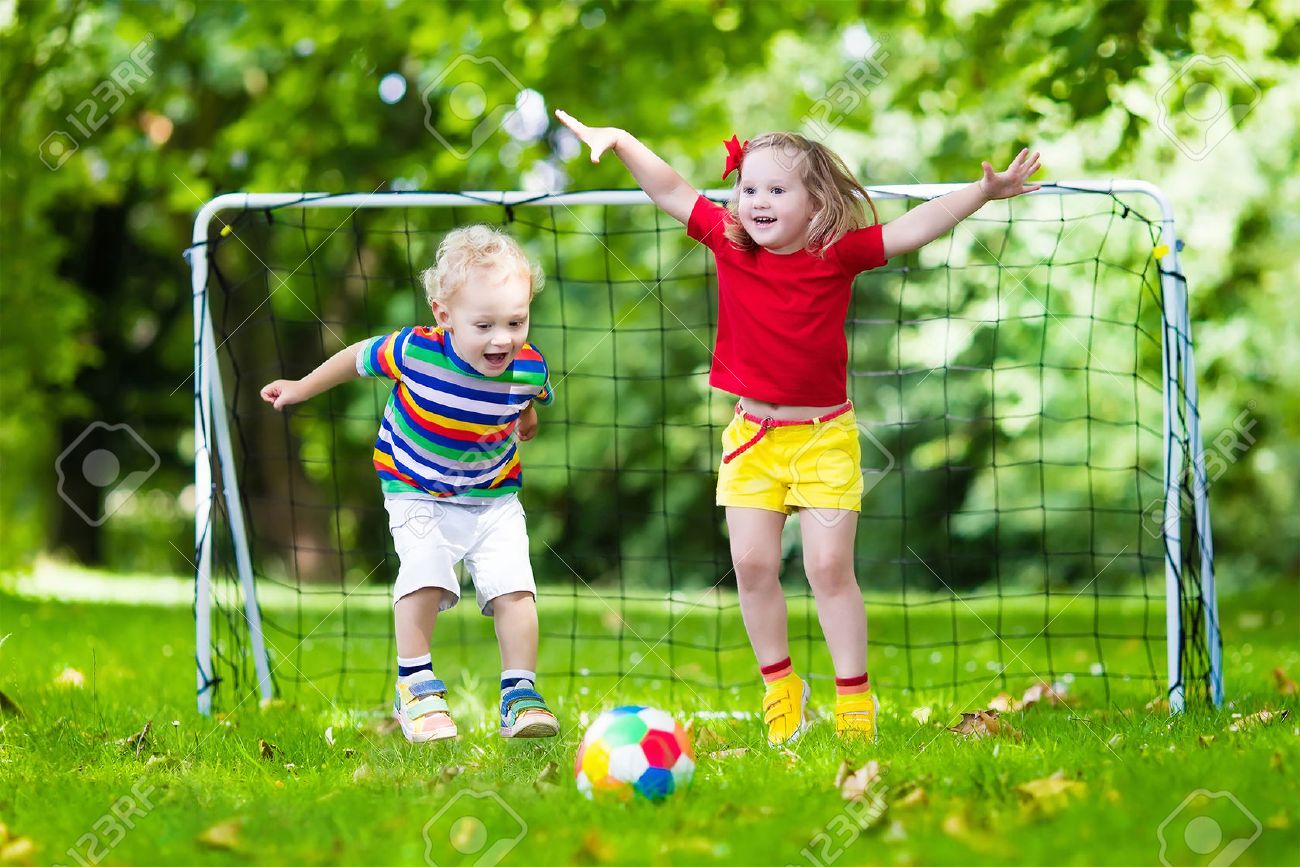 Míčové hry – náplň.
Mini fotbal, mini florbal, mini volejbal, mini házena,
sportovní hry v mini verzi,
základní herní činnosti jednotlivce,
hra ve sníženém počtu, 
dovednostní cvičení s herním principem.
Příklad hodiny všestranného rozvoje atletika + gymnastika 1 třída = 24 dětí
Rušná část: 5 minut 
Společné zahřátí organismu, běžící vláček, jednoduché nenáročné hry. 
Průpravná část: 5 minut
Protažení a připravení dětí na hlavní zátěž. 
Protažení probíhá již v rozdělených skupinkách maximálně po dvanácti dětech. 
Protažení vzhledem k hlavní části. 
Hlavní část: 15 minut + 15 minut
Atletika – atletický žebřík, různé formy přeběhu, přeskok překážek, štafetový závod. 
Po 15 minutách se skupinky promění. 
Gymnastika – nácvik kotoulu vpřed, koordinační cvičení na lavičkách. 
Závěrečná část: 5 minut 
Zklidnění organismu, zhodnocení hodiny, relaxace.
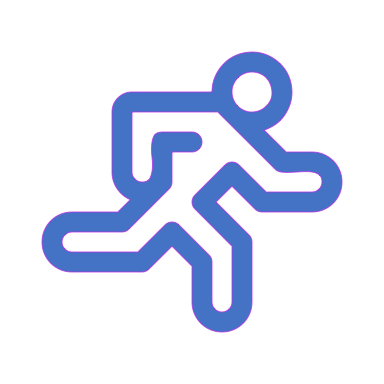 Strategie pro město Letovice
MŠ Tyršova (cca 60 dětí). 
Každý den pro všechny děti.
skupiny po deseti dětech, dohromady 6 cvičebních skupin.
1. hodina (8:15-9:00, Trenér + 1 učitelky MŠ).
II. Hodina (9:15-10:00,  Trenér + 1 učitelky MŠ). 
III. Hodina (10:15- 11:00, Trenér + 1 učitelky MŠ).
Mapa projektu
Zpětná vazba - dotazník
V rámci výzkumu bych Vás chtěl poprosit o vyplnění dotazníku, který naleznete pod tímto odkazem. 
https://docs.google.com/forms/d/e/1FAIpQLSfo_PGnJsin0EwH1hWQb0PbbN3unaM__kmAAqO833CvpsdB1Q/viewform